ГБОУ СОШ «ОЦ» с.Старая ШенталаПроектная работа на тему: «Молодое поколение выбирает ЗОЖ»                                Автор: Долгова Татьяна ,                                                                                   учащаяся 7 класса                                                                                                                                                                                                                             Руководитель:  Логинов В.Д.с.Старая Шентала, 2019г.
Цель работы:
Выявить отношение учащихся старших классов к здоровому образу жизни.

Задачи:
Ознакомление учащихся с основными составляющими ЗОЖ
Проведение исследования об отношении учащихся старших классов к ЗОЖ
Анализ полученных результатов
Здоровье - это ценность, которую нужно сохранять ежедневно. Хорошее здоровье - основа долгой, счастливой и полноценной жизни.
В  понятие «здоровый образ жизни» входят следующие составляющие:
отказ от вредных привычек
здоровый сон
активный образ жизни
рациональное питание
утренняя зарядка
положительные эмоции
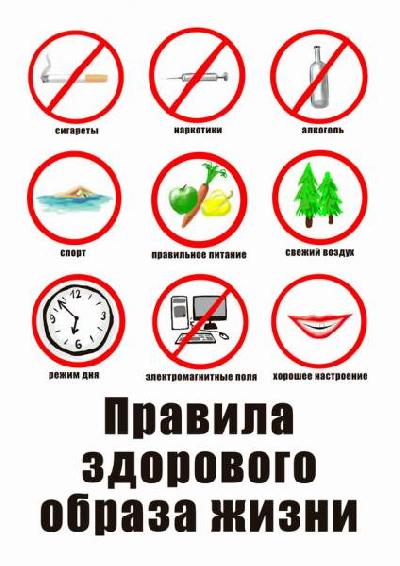 Шесть основных составляющих здорового образа жизни
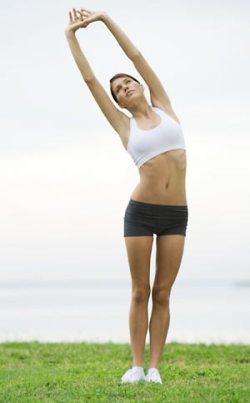 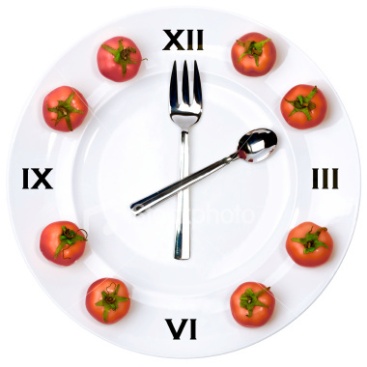 Отказ от вредных привычек К вредным привычкам относятся злоупотребление алкоголем, курение, наркомания и токсикомания. Все они отрицательно влияют на здоровье человека, разрушающе действуя на его организм и вызывая различные заболевания.
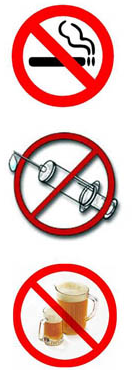 В наши дни очень актуальна проблема употребления алкоголя. От этого страдает все общество, под угрозу ставится подрастающее поколение, здоровье будущих матерей.

   Вред алкоголя очевиден. Алкоголь разносится по крови ко всем органам и неблагоприятно на них действует, вплоть до разрушения. При систематическом употреблении алкоголя развивается алкоголизм. 
  В организме алкоголь оказывает четыре основных эффекта:
- токсически действует на клетки головного мозга. 
- изменяет биологические процессы головного мозга.
- замедляет работу центральной нервной системы, снижает ее эффективность.
- выводит из строя печень.
Курение табака является одной из наиболее распространенных вредных привычек. С течением времени она вызывает физическую и психическую зависимость курильщика.
       Прежде всего от табачного дыма страдает легочная система, разрушаются механизмы защиты легких, и развивается хроническое заболевание — бронхит курильщика. В дыме табака содержится более 30 ядовитых веществ: никотин, углекислый газ, окись углерода, синильная кислота, аммиак, смолистые вещества, органические кислоты и другие. Табачный дым вредно влияет не только на курящего, но и на тех, кто находится рядом с ним. В этом случае у некурящих людей возникает головная боль, недомогание, обостряются заболевания верхних дыхательных путей, происходят негативные изменения в деятельности нервной системы и составе крови. Особенно вредное влияние оказывает пассивное курение на детей.
      В настоящее время во многих странах ведется серьезная научная пропаганда за полное прекращение курения. Предлагаются различные способы и средства для организации активного отдыха и здорового образа жизни.
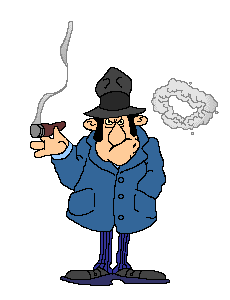 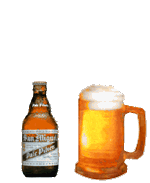 Здоровый сон
Всем известно, что сон является источником хорошего самочувствия и настроения. Недаром сон считают лучшим лекарством. 
Сон — жизненно важное состояние мозговой деятельности, поэтому важен именно здоровый, крепкий сон.
Здоровый сон – это залог здоровья и успехов в карьере, а его отсутствие является верной гарантией снижения трудоспособности и возникновения различных заболеваний.
        Для здоровья человеку требуется 8-10 часов сна. У каждого человека индивидуальная потребность во сне. Необходимо определить оптимальный для себя промежуток времени, за который вы высыпаетесь и обеспечить условия для здорового, полноценного сна.        Во сне мы проводим треть своей жизни, поэтому важно заботиться об этой трети нашей жизни и сохранять ее природный естественный ритм.
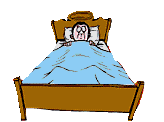 Активный образ жизни
Физические нагрузки улучшают.
Физкультура помогает уменьшению кровяного давления, снижению уровня сахара и уровня Ваш внешний вид и самочувствие. Даже краткое проявление активности, способствует улучшению кровообращения холестерина в крови. Сердце человека – это мышца, и так же, как другие мышцы, она становится больше и сильнее благодаря физическим упражнениям. Ходьба, плавание и танцы – отличная тренировка для сердца и легких. А чем больше и сильнее сердечная мышца, тем медленнее ей приходится работать, гоняя кровь по всему телу. Это снижает напряжение и обеспечивает более здоровое и расслабленное состояние сердечно-сосудистой системы. 
Вдобавок, физическая активность делает человека бодрее и помогает преодолеть стресс.
Красота и хорошее самочувствие неотделимы от здорового образа жизни, основа которого – движение, физическая активность. Наша жизнь становится все более комфортной, и, увы, все менее здоровой. Мы часами сидим за компьютером, перед телевизором, и даже путешествуем, сидя в автомобилях и самолетах.   
               Врачи обеспокоены:
               гиподинамия, то  
               есть малоподвижность,  
               становится пугающе 
               распространенной 
               проблемой.
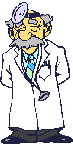 Рациональное питание
Планируйте режим питания.
           Если физические упражнения – это одна  половина достижения
      здоровой, физически активной и полноценной жизни, то вторая 
      половина – это правильное и рациональное питание. Люди, ведущие здоровый
      образ жизни, питаются строго в определенное время, планируют приемы 
      пищи с учетом тренировок.
          Правильное питание - это образ жизни, который обеспечивает организм    всеми необходимыми веществами на долгие годы. Здоровое питание подразумевает и возможность находиться в хорошей физической форме, то есть отсутствие болезней и избыточного веса. Ваше самочувствие будет улучшаться по мере того, как вы будете выбрасывать из своей жизни вредные продукты и заменять их натуральными, здоровыми компонентами в правильных пропорциях и сочетаниях.
          Здоровое играет огромную роль а нашей жизни. Оно обеспечивает рост и формирование всех органов и систем организма, дает энергию, участвует в обмене веществ. Правильно сбалансированное питание позволяет  на долгие годы сохранить здоровье и работоспособность.
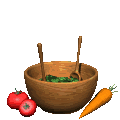 Утренняя зарядка
Занятия спортом утром более эффективны, чем вечерние занятия, кроме того, они лучше вписываются в распорядок дня. После утренней зарядки появляется приятное ощущение удовлетворения и гордости, что помогает успешно выходить из стрессовых ситуаций и сохранить хорошее настроение на весь день. Утренняя зарядка - лучшее начало дня, которое в конечном итоге влияет на множество решений, которые мы принимаем в течение дня.
«С утра сил совсем нет и настроение разбитое» - так ведь утренняя зарядка и призвана для того, чтобы снабдить организм энергией и поднять настроение перед насыщенным событиями днем. Физические упражнения ускоряют кровоток, позволяя мышцам, связкам и сухожилиям получить повышенную дозу питательных веществ, что благотворно сказывается на их тонусе. Стоит лишь начать двигаться, как силы сразу же появятся.
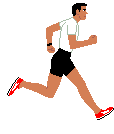 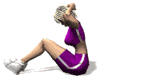 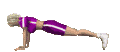 Положительные эмоции
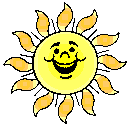 Просто улыбнитесь - и плохое настроение уйдет, как не бывало! Не стесняйтесь смеяться - и вы поразитесь тому, как изменится ваша жизнь и ваше здоровье. Хорошее настроение и добрый смех полезен не только потому, что поднимает настроение. Люди, которые любят смеяться, меньше болеют, реже раздражаются и не знают, что такое депрессия.
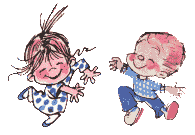 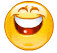 Смех
СМЕХ УСПОКАИВАЕТ 
 Смех высвобождает эндорфины - гормоны счастья, которые помогают избавиться от раздражения грусти. 

    СМЕХ УЛУЧШАЕТ КОЖУ 
 Смех тонизирует мышцы лица и улучшает циркуляцию крови, благодаря чему появляется естественный румянец. 

    СМЕХ ПОВЫШАЕТ ИММУНИТЕТ 
Смех помогает бороться с инфекциями. После минуты искреннего смеха организм выбрасывает в дыхательные пути большое количество антител, которые защищают от бактерий и вирусов. Смех также увеличивает выработку лейкоцитов, борющихся с различными заболеваниями, в том числе с раком. 

    СМЕХ ОЗДОРАВЛИВАЕТ СЕРДЦЕ 
Благодаря смеху расширяются кровеносные сосуды и кровь лучше циркулирует. Десять минут смеха могут существенно снизить кровяное давление и уменьшить риск возникновения холестериновых бляшек.

    СМЕХ СНИМАЕТ БОЛЬ 
Гормоны счастья эндорфины, которые вырабатываются, когда человек смеется, - естественные болеутоляющие

    СМЕХ ПОБЕЖДАЕТ СТРЕСС 
Смех помогает избавиться от физического и эмоционального напряжения. Ученые утверждают, что минута искреннего смеха равноценна  45-тиминутной глубокой релаксации.
Мы провели исследование-опрос среди учащихся нашей школы.
Для изучения представлений о здоровом образе жизни у
учащихся, нами была разработана анкета, состоящая из 7
вопросов.
    В опросе приняли участие 25 учащихся старших классов 
(15-17лет). Им была предложена анкета с вопросами,
отражающие основные составляющие здорового образа
жизни.
Цель нашего исследования: выявить отношение
учащихся старших классов к здоровому образу жизни.
1. Перечислите, что входит в понятие «вредные привычки».
Самые распространенные ответы: курение, наркомания, алкоголизм.

2. Продолжительность сна.
9 часов – 2 человека (8%)
8 часов – 14 человек (56%)
7 часов – 7 человек (28%)
6 часов -2 человека (8%)
 
3. Как часто вы чувствуете себя бодрым, активным?
Всегда – 7 человек (28%)
Часто – 11 человек (44%)
Иногда – 5 человек (20%)
Редко – 2 человека (8%)
Никогда – 0 

4. Что входит в понятие «здоровый образ жизни»?
Самые распространенные ответы: зарядка, рациональное  питание, занятия спортом, прогулки на свежем воздухе, хорошее настроение.
5. Делаете ли вы утреннюю зарядку?
Всегда – 4 человек (16%)
Часто – 8 человек (32%)
Иногда – 7 человек (28%)
Редко – 2 человека (8%)
Никогда – 4 человека (16%)

6. Как часто вы бываете на свежем воздухе?
Всегда– 8 человек (32%)
Часто –11 человек (44%)
Иногда – 3 человека (12%)
Редко –2 человека (8%)
Никогда -1 человек (4%)

7. Соблюдаете ли вы режим питания?
Всегда – 9 человек (36%)
Часто – 6 человек (24%)
Иногда – 4 человека (16%)
Редко – 3 человека (12%)
Никогда – 3 человек (12%)
Анализ результатов проведенного исследования позволяет сделать следующий вывод:
- Основная часть испытуемых считает здоровый образ жизни необходимым.  
- Представления о здоровом образе жизни у подростков, прежде всего сводятся к занятиям спортом, отсутствию вредных привычек и правильному питанию. Вместе с тем наиболее важным составляющим здорового образа жизни называют такие, как ощущение счастья и хорошее настроение.
  Можно заключить, что молодые люди придают в целом большее значение здоровью и здоровому образу жизни.
Здоровый образ жизни является предпосылкой для развития других сторон жизнедеятельности человека, достижения им активного долголетия и полноценного выполнения социальных функций.

 Придерживаясь активному образу жизни, очень скоро вы почувствуете, что стали получать удовольствие от движения. И наверняка отметите, что у вас заметно улучшился цвет лица, подтянулась фигура, мышцы пришли в тонус, кровообращение улучшилось, а настроение стало бодрым. Вы стали здоровее и выносливее!!!
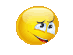 Спасибо за внимание!